Verified Compilation of C Programs with a Nominal Memory Model
Yuting Wang1, Ling Zhang1, Zhong Shao2 and Jérémie Koenig2
1. Shanghai Jiao Tong University, China
2. Yale University, U.S.A.
Philadelphia (Virtually), POPL, Jan 2022
Background
Memory Models in Verified Compilation
Semantics for languages based on some memory model
Prove preservation of semantics with memory invariants
Intermediate
Language
Target
Language
Source
Language
Compile
Compile
Programs:
Semantic
Equivalence
Semantic
Equivalence
Semantics:
Memory
Invariant
Memory
Invariant
Memory States:
The Structure of Verified Compilers
2
[Speaker Notes: To verify a compiler, we need to show the target programs it generates are semantically equivalent to the source programs.

Memory models play a critical role in this setting.

The figure below displays the structure of a typical verified compiler where a source program P1 is compiled to a target program through a sequence of compiler passes. For each pass, we try to establish a simulation relation between the semantics of source and target programs. To show such simulations hold, we must define the semantics of every language based on certain memory model, and establish invariants between source and target memory states.]
The State-of-the Art
●  ●  ●  ●
Source
Target
3
[Speaker Notes: The most widely used memory model in verified compilation is the block based memory model used in CompCert, the state-of-the-art verified compiler for C.

In this model, the memory state consists of a collection of disjoint blocks, each of which has an unique identifier and occupies a linear address, as depicted in the figure. A pointer consists of a pair of block id and an offset into the linear address. Pointer arithmetic is performed by adjusting the offset while keeping the block id unchanged. Note that with these definitions, isolation between different memory blocks is supported by nature.

Invariants between memory states are captured by using memory injections. An injection function is a partial mapping from memory blocks to blocks plus offsets. For example, the figure on bottom right shows an injection j from a source state to target state. Here, the source block b1 is injected into the target block b’ at offset 0; b2 is injected into b’ at an offset \delta, while b3 no longer exists in the target memory because it is mapped to None by j.]
Restrictions
4
Problems
Source
Target
Thread 1
Threads {1,2}
Thread 2
1
1
1
2
2
yield
Linking
3
3
yield
: Global Blocks
● ● ●
4
4
● ● ●
5
5
: Stack Blocks
Linking of Multi-Threaded Programs
Elimination of Unused Global Variables
5
Big Picture
Treatment of Named Resources in Formal Verification
Is there a more flexible representation of memory space? 
What benefits it brings to compiler verification?
6
Our Contributions
Nominal Memory Model: Generalization of Block-Based Memory Model
Flexible representation of blocks based on nominal techniques
Eliminates unnecessary dependency and global constraints
Compatible with all existing mechanisms in BBMM

Nominal CompCert: A General Framework for Verified Compilation of C
Proofs are abstracted over the interface of nominal memory model
Supports complex memory structures through instantiation

Application of Nominal CompCert
Verified compilation with structured memory
Verified contextual compilation to multi-stack machines
7
Memory Representation with Nominal Names
8
Nominal Memory Model
An Abstraction of Block-Based Memory Model with a Nominal Interface
(* Block ADT *)
Module Block <: BLOCK.
    Definition block := positive.
    Definition eq_block := peq.
End Block.
Interface of the Nominal Memory Model
Block-Based Memory Model
9
[Speaker Notes: Our solution is based on Nominal Techniques, a collection of mathematical devices for managing named resources. We abstract over the block-based memory model by providing it a nominal interface, which is depicted as the two Coq modules shown below. 

Within this interface, block ids are no longer fixed to a single type, but generalized to atomic names from any set with decidable equality.

As a result, valid blocks also no longer need to be consecutive positive numbers: they are generalized a set of block ids known as the support of the memory state. It is denoted by the type $sup$ together with some operations over the support. One particular important operation is the creation of a fresh block with regard to a support, this generalizes the special id nextblock.

With the above generalization, the block-based memory model becomes a special instance of the nominal memory model, where block ids are instantiated with positive numbers and support becomes a list of consecutive blocks.]
Benefits
All operations, properties and proofs remain (almost) unchanged!
10
Nominal CompCert
A Complete Extension of CompCert with the Nominal Memory Model








Abstraction:     Proofs hold under any instantiation of nominal interface
Intermediate
Language
Asm
C
Semantic
Equivalence
Compile
Compile
Programs:
Semantic
Equivalence
Memory
Injection
Memory
Injection
Nominal Memory States:
Semantics:
The Structure of Nominal CompCert
11
Enhanced Verified Compilation
CompCert
Block-Based Memory Model
Ad hoc modification to memory model
Original CompCert
CompCert with Structured Memory
Nominal Memory Model
Nominal CompCert
Multi-Stack
CompCert
Instantiation of 
Nominal Memory
This Work
Verified Compilation with Structured Memory
Verified Contextual Compilation to Multi-Stack Machines
12
Structured Memory Space
Key Idea: Rich memory structures via instantiating blocks and supports
Memory Space = Global Space + Stack Space

Global blocks are given static names
Stack space is organized into a tree of frames
Note: Heap is part of global memory

Block Type:
Record sup := {global: list ident ;  stack: stree }.
main
1
2
3
0
2
1
f
● ● ●
● ● ●
1
2
3
0
1
g
1
h
1
2
Stack (Some g) [2,0] 1
13
Structural Injection Functions
Represent memory invariant by static injection functions 
Example: Elimination of Unused Global Variables
1
: Global Blocks
● ● ●
● ● ●
● ● ●
● ● ●
Source
Source
Target
Target
: Stack Blocks
14
Reasoning about Local Memory Transformations
Observation: Many transformation focuses on local memory regions
Structural injections capture local memory transformations
Example: Merging of Stack-Allocated Variables
Source 
Stack
Target 
Stack
15
Nominal CompCert with Structured Memory
Complete Extension to Nominal CompCert with
Structured Memory Space
Intuitive Proofs with Concrete Memory Injections
PowerPC
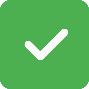 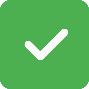 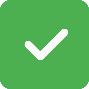 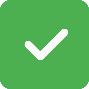 Mach
Clight
C
ARM
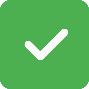 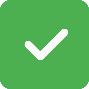 X86
RTL
Nominal Memory Model 
with Structured Memory Space
Nominal CompCert with Structured Memory
16
Contextual Compilation with Multiple Stacks
Contextual Compilation
Open modules compiled in contextual memory
Investigated extensively for verified compilation
Problems with Contextual Compilation of Multiple Threads
Finite and Continuous Stacks
Independent Stacks
Thread 1
Threads {1,2}
Thread 2
1
1
Compile to Independent and Finite Stacks?
2
2
yield
Certified Concurrent
Abstraction Layers
(Gu et. al, PLDI’18)
Linking
3
3
yield
4
4
5
5
17
New Approach to Support Finite Stacks
Background: Stack-Aware CompCert [Wang et al, POPL 2019]: 
First extension with a finite and contiguous stack
No increase of stack consumption in compilation
Key Technique: Abstract stack in the memory model

Observation: Abstract stack describes properties of memory space
Stack-Aware Nominal CompCert
Absorb the abstract stack into support:


Significantly simplified proofs for preservation of stack consumption
Record sup := {global: list ident; stack: stree; astack: stackadt}.
18
Multi-Stack CompCert
Merge stack frames into finite and contiguous stacks
Add multiple stacks that grow independently
Record sup := {global: list ident; stack: list stree; astack: list stackadt; thread_id: nat}.
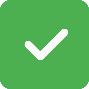 RealAsm
Pseudo-Instruction
Elimination
Stack
Merging
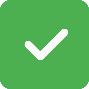 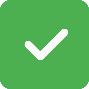 C Module
X86
Asm
Multi-Stack Asm
Stack-Aware Nominal CompCert
Nominal Memory Model 
with Multiple Stack
Multi-Stack CompCert
19
Contextual Compilation to Multi-Stack Machine
Direct Application of Multi-Stack CompCert
Thread 1
Threads {1,2}
Threads {1,2}
Thread 2
yield
Compile to Independent and Finite Stacks
Linking
yield
Max_Stack_Size
20
Evaluation
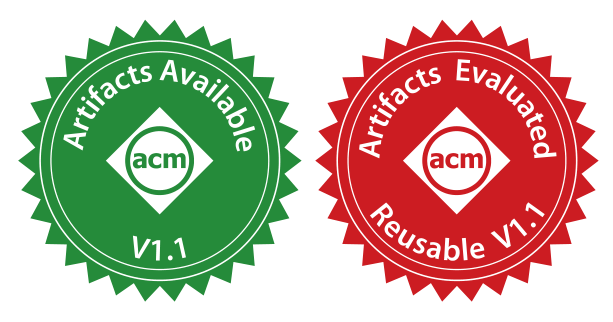 Development is based on CompCert v3.8 in Coq
Nominal CompCert 
Time: 1 Person Month
LOC: 1.4K (0.5% addition to CompCert v3.8)
Nominal CompCert with Structured Memory Space
Time: 2 Person Month
LOC: 3.5K (2.5% addition to Nominal CompCert)
Multi-Stack CompCert (including Stack-Aaware Nominal CompCert)
Time: 3 Person Month
LOC: 15K (10.6% addition to Nominal CompCert)

Artifact: https://github.com/SJTU-PLV/nominal-compcert-popl22-artifact
21
Conclusion
Nominal Memory Model: A Principled Generalization over BBMM

Nominal CompCert: A Framework for Verified Compilation of C programs

Principled Instantiation of Nominal CompCert

Note: Regardless the complexity of instances, the existing proofs for all the memory-injection phases remain valid.

Future Work:
Combination of Nominal Memory Model with General Compositional Verification
Support for Transportation of Proofs between Different Memory Structures
Application to Program Verification in General
22